到达大厅
便利店
ARR-R-6D（29m2）
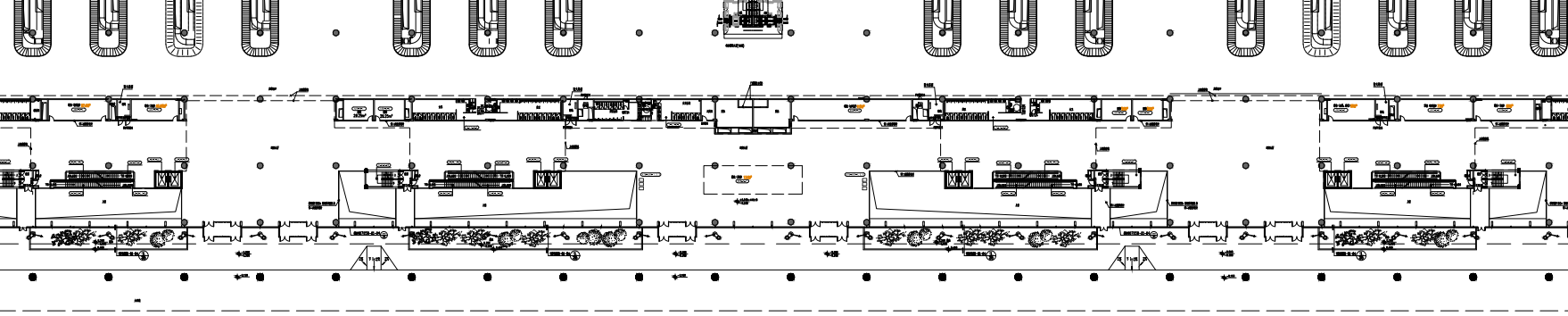 网络平台出行服务接待点
ARR-S-3D
（2个席位，每个席位16㎡，共计32m2）